Financijsko pravdanje fondova 1/21, 2/21 i 3/21 za 2022. godinu se provodi putem sučelja ispmu na web stranici AEM-a ! Tehnika popunjavanja financijskog izvješća je identična prošlim godinama uz dodatnu razradu kod onih koji pravdaju sredstva unutar sustava velikih potpora.
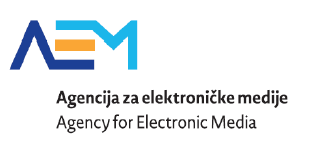 Kao i prijašnjih godina pružatelji su unutar financijskog pravdanja dužni iskazati 100% stvarno nastalih troškova po svakom programu ili sadržaju neovisno o izvorima financiranja.Primjerice, ako su ukupno nastali troškovi određenog programa ili sadržaja iznosili 100 kuna, a Vijeće ga je sufinanciralo sa 60 kuna, iskazuje se 100 kuna stvarno nastalih troškova.
Važno !Podloga za unos iznosa troškova kod neprofitnih organizacija obveznika vođenja dvojnog knjigovodstva i trgovačkih društava je analitička bruto bilanca za 2022. godinu izlistana na dan popunjavanja financijskog pravdanja, primjerice 31. siječnja ili 15. veljače 2023. godine, bez obzira što ona u tom trenutku kod nekih još neće biti u potpunosti konačna.Podloga za unos iznosa troškova kod neprofitnih organizacija obveznika vođenja jednostavnog knjigovodstva je knjiga primitaka i izdataka za 2022. godinu.
Analitičku bruto bilancu ili knjigu primitaka i izdataka kreiranu na datum početka popunjavanja financijskog pravdanja, a koje naravno služe kao podloge za unos iznosa troškova, za 2022. godinu pružatelj treba obavezno sačuvati kod sebe. Iste je potrebno skenirane „uploadati” putem web sučelja. Analitičku bruto bilancu ili knjigu primitaka i izdataka potrebno je prije skeniranja potpisati i ovjeriti žigom.
Analitička bruto bilanca ili knjiga primitaka i izdataka nisu obrasci GFI-Pod ili obrasci bilance i izvještaja o prihodima i rashodima ili obrazac godišnjeg financijskog izvještaja o primicima i izdacima za 2022. godinu koji se predaju na Finu, molimo osobitu pažnju po tom pitanju te zatražite pomoć vaših računovođa.Sugeriramo da prilikom popunjavanja financijskog pravdanja uključite vaše računovođe, no ne na način da oni budu jedine i odgovorne osobe za izvršenje obveze financijskog pravdanja. Naime, bez pomoći „operativaca” koji su bili direktno uključeni u realizaciju programa ili sadržaja, računovođe teško mogu ovo odraditi na ispravan način.
Računovođe će vam pomoći da vidite pregled pojedinih troškova unutar analitičke bruto bilance ili knjige primitaka i izdataka i njihove ukupne godišnje iznose. Oni će Vam reći na kojem su kontu knjiženi i od kojih stavki se sastoje. No, osobe koje vode projekt realizacije programa ili sadržaja (koji su sufinancirani sredstvima Fonda) su oni koji znaju koliki je udio tog projekta ili sadržaja u ukupnim troškovima organizacije (a ukupni troškovi kod pojedinih pružatelja mogu uključivati i troškove koji se odnose na aktivnosti, programe i sadržaje koji nisu sufinancirani sredstvima Fonda) i što je ključ raspodjele iznosa svakog pojedinog troška na svaki program ili sadržaj. Ključ raspodjele svakog pojedinog iznosa troška na program ili sadržaj je temelj popunjavanja financijskog pravdanja.
Male potpore1. 	Identificirati 100% nastalih troškova, utvrditi koji su, te njihove 	godišnje iznose putem analitičke bruto bilance ili knjige primitaka i 	izdataka.2. 	Razvrstati i rasporediti ih po kategorijama, materijalni troškovi, 	izdaci za plaće i naknade, putni izdaci i ostali troškovi.3. 	Alocirati odgovarajući dio (iznos), od godišnjeg iznosa svakog 	pojedinačnog troška, na program ili sadržaj sukladno ključu 	raspodjele koji utvrđuje svaki pružatelj za sebe. Bitno je da 	pružatelj ima sve informacije o „sudjelovanju” konkretnog 	programa ili sadržaja u svim godišnjim aktivnostima pružatelja. Na 	taj način pružatelj može odrediti koji pojedinačni troškovi su nastali 	u realizaciji programa ili sadržaja, i koji iznos od godišnjeg iznosa 	tih troškova se odnosi na konkretni program ili sadržaj.
Velike potpore1. 	Identificirati 100% nastalih troškova, utvrditi koji su, te njihove 	godišnje iznose putem analitičke bruto bilance ili knjige primitaka i 	izdataka.2. 	Razvrstati i rasporediti pojedinačno troškove na faze, i to: troškove 	pretprodukcije, produkcije i distribucije AV djela.3. 	Zatim unutar svake od ove tri faze pojedinačni troškovi se dodatno 	razvrstavaju i raspoređuju po kategorijama, materijalni troškovi, 	izdaci za plaće i naknade, putni izdaci i ostali troškovi.
4. 	Alocirati dio (iznos), od godišnjeg iznosa svakog pojedinačnog 	troška, na program ili sadržaj sukladno ključu raspodjele koji 	utvrđuje svaki pružatelj za sebe. Bitno je da pružatelj ima sve 	informacije o „sudjelovanju” konkretnog programa ili sadržaja u 	svim godišnjim aktivnostima pružatelja. Na taj način pružatelj 	može odrediti koji pojedinačni troškovi su nastali u realizaciji 	programa ili sadržaja, i koji iznos od godišnjeg iznosa tih troškova 	se odnosi na konkretni program ili sadržaj.    5. 	Teoretski svaka od četiri kategorije troškova može se pojaviti u sve 	tri faze troškova, pa primjerice možete imati materijalne troškove 	u fazi troškova pretprodukcije, produkcije i distribucije. U tom 	slučaju ne smije se zaboraviti na činjenicu da ukupni iznos 	materijalnih troškova za pojedini program ili sadržaj je zbroj 	materijalnih troškova iz tri faze, pretprodukcije, produkcije i 	distribucije. Ista analogija vrijedi i za preostale tri kategorije 	troškova.
6. 	Također ističemo, ne moraju svi pružatelji imati sve faze troškova i 	kategorije troškova, ovisi od pružatelja do pružatelja, njegovih 	posebnosti i posebnosti programa/sadržaja koje proizvode unutar 	fonda.
Ne postoji zadani ni unificirani popis troškova pretprodukcije, 	produkcije i distribucije AV djela. Sami pružatelji najbolje znaju koji trošak bi pripadao kojoj od ove tri faze. Kao pojašnjenja navodimo niže.
Troškovi pretprodukcije = troškovi planiranja; primjerice pisanja
      scenarija i razvoj AV djela.
Troškovi produkcije = troškovi same proizvodnje AV djela

Troškovi distribucije = troškovi objavljivanja  AV djela
Podsjetnik za kategorije troškova !    1.   Materijalni troškovi = režijski troškovi, usluge komunikacije, 	poštanski troškovi, uredski materijal, najam/zakup prostora, usluge 	knjigovodstvenog servisa, bankovni troškovi te ostali materijalni 	troškovi maksimalno do 20% ukupnih troškova.    2.   U izdacima za plaće i naknade  popunjavaju se podaci za radnike 	pružatelja i za vanjske suradnike (ugovor o djelu, autorski honorar, 	student servis). 	Iskazuju se iznosi bruto plaće II za radnike i bruto naknade vanjskih 	suradnika.
3.   Unutar skupine putnih izdataka iskazuju se samo troškovi dnevnica 	za službena putovanja i pripadajući putni troškovi sukladno putnom 	nalogu, troškovi prijevoza na posao i s posla te troškovi loko vožnje.    4.   Unutar kategorije ostalih troškova prikazuju se direktni troškovi 	produkcije, i to planiranja proizvodnje, same proizvodnje te 	objavljivanja programa ili sadržaja. 	Za elektroničke publikacije, i samo za njih, unutar kategorije 	ostalih troškova iskazuju se troškovi programskog usmjerenja 	sadržaja. Ovi troškovi programskog usmjerenja sadržaja nisu ništa 	drugo nego direktni troškovi produkcije, i to planiranja, proizvodnje 	i objavljivanja sadržaja.
Zaključak, usporedba male i velike potpore-ključna razlika kod popunjavnja financijskog pravdanja u sustavu malih i velikih potpora, osim obveze za velike potpore da se troškovi prvo razvrstaju po fazama, je i u rasporedu direktnih troškova produkcije programa/sadržaja pa:dok će pružatelji u sustavu malih potpora troškove pretprodukcije, produkcije i distribucije kao direktne troškove produkcije programa /sadržaja iskazivati odmah unutar kategorije ostalih troškova, pružatelji u sustavu velikih potpora će troškove pretprodukcije, produkcije i distribucije kao direktne troškove produkcije iskazivati prvo unutar skupine faze troškova gdje pripada, pa zatim unutar kategorije ostalih troškova. Tako će primjerice trošak pisanja scenarija (ako ga ima) smjestiti u fazu troškova pretprodukcije, a zatim ga unijeti u kategoriju ostali troškovi ili recimo usluga odašiljanja TV signala (ako ga ima) ide u fazu troškova distribucije a zatim ga se smješta u kategoriju ostalih troškova.
Sve dodatne upite vezano uz financijsko pravdanje fondova 1/21, 2/21 i 3/21 za 2022. GODINU ŠALJITE NA E-MAIL ADRESU: fond@aem.hr